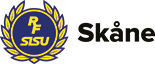 Välkommen tillOsby kommuns idrottsallians 12/9 2023
Info RF Sisu
Avstämning idrottsskola
Föreningsstöd 
Hälsokväll Klockare 
Ungdomssamordnare utbildning
Övriga samverkansfrågor
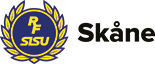 Info RF Sisu
Stimulansbidrag
Utbildningar
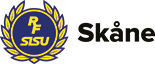 LOK-stöd
Lägg till deltagaren, bocka i ”prova på”, behöver ej vara medlem i föreningen 
LOK-stöd via IdrottOnline- er idrottskonsulent kan hjälpa till 
Uppstart deltagare läggs till
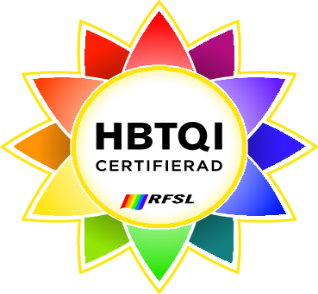 Avstämning idrottsskola
27 deltagare endast positiv respons!
Avslutning Ylva kollar om vi kan boka sporthallen i Osby.
ICA sponsrar med korv och bröd
Lekar, prisutdelning (Ylva har medaljer), korvgrillning
Föreningsstöd förslag
Ansökningsdatum flyttas till 25 februari
Administration startas tidigare
Tidigare utbetalning senast 25/4
Endast ett datum att hålla reda på
Årsmöteshandlingar, föregående års eller komplettera 
Projekt och investeringsstöd kan sökas även efter om budget finns
Återkoppla till osbyfritid@osby.se med synpunkter
2023-10-11
Sida 5
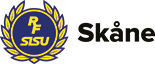 Hälsokväll Klockarskogsskolan
Bjuda anita.carlsson@osby.se
 speclärare till idrottsalliansen? 
Skolan skapar folder med info om aktiviteter till vårdnadshavare. Föreningar kan skicka info
Hälsokväll?
Alliansen beslutar att ej bjuda in Anita och att hälsokväll endast är intressant om det är övergripande för kommunen, ej bara en skola
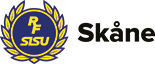 Ungdomssamordnare therese.steinert@osby.se
samverkan gällande föreläsningar till anmälningsskyldighet och våldsförebyggande arbete?
Alliansen beslutade att föreningar kan ta kontakt vid behov av utbildningar och det som i så fall är aktuellt är att samla barn och vårdnadshvarare
Övriga samverkansfrågor
Tack till LGOIF för att vi fick komma och för god fika!
Nästa möte
21/11 klockan 18-19 i Osby bowlinghall
Osby bowlingsällskap bjuder på fika
Planera för fortsättning av idrottsskolan till våren?